Plano Municipal de Educação
Gestão Educacional – Financiamento



Orientação – Ângela, Vera, Erton.

GT -Rosane, Amilton, Altaira, Josiane, Aline, Luzinete, Lucila, Ivano, Marcia, Denisia, Marise
DIAGNÓSTICO
META 20
Ampliar o investimento público em educação pública de forma a atingir, no mínimo, o patamar de 7% (sete por cento) do Produto Interno Bruto – PIB do País no 5º ano de vigência desta Lei, e no mínimo, o equivalente a 10% do PIB ao final do decênio.
FINANCIAMENTO PÚBLICO DA EDUCAÇÃO:  CF – 88
Constituição de 1988: IMPOSTOS
 UNIÃO: IR e IPI (formam o FPE e FPM), IOF,    I. Ex, I.Imp., ITR.
 
ESTADOS: ICMS, IPVA, ITBCM, IRRF e D. ATIVA.

MUNICÍPIOS: IPTU, ISS, ITBI, IRRF E D. ATIVA.

União fica com 57% da arrecadação;
Estados ficam com 25% da arrecadação;
Municípios ficam com 18% da arrecadação.
5
Repartição da arrecadação tributária Brasil:2010
6
CONTRIBUIÇÃO DOS ENTES FEDERADOS COM O FINANCIAMENTO DA EDUCAÇÃO PÚBLICA.
7
Financiamento e Gestão da Educação
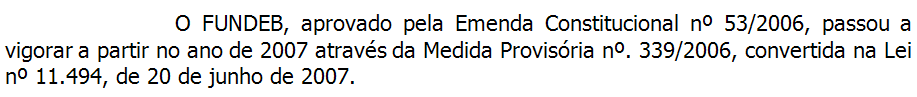 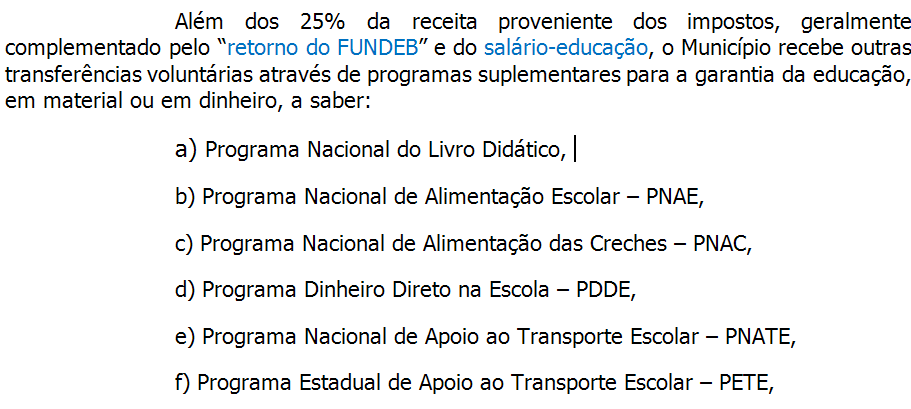 INFORMAÇÕES ORÇAMENTÁRIO/FINANCEIRAS DA PMFI
FONTE: CONTABILIDADE DO MUNICÍPIO DE FOZ DO IGUAÇU